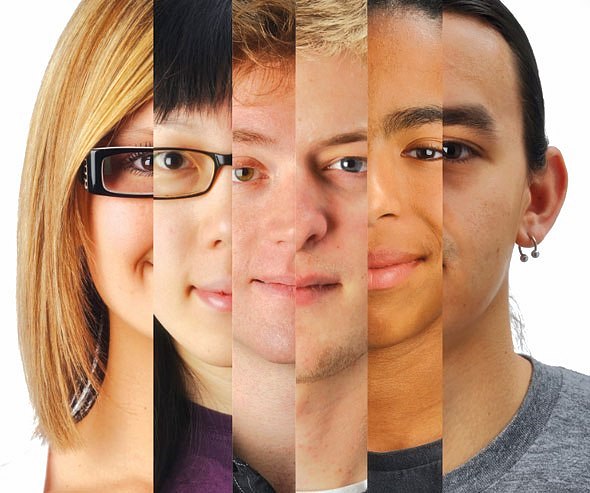 On  the  Roadto  TOLERANCE
On  the  Roadto  TOLERANCE
“Though all society is founded on 
intolerance,
all improvement is founded on tolerance”.
Geopolitical map of the Caucasus region
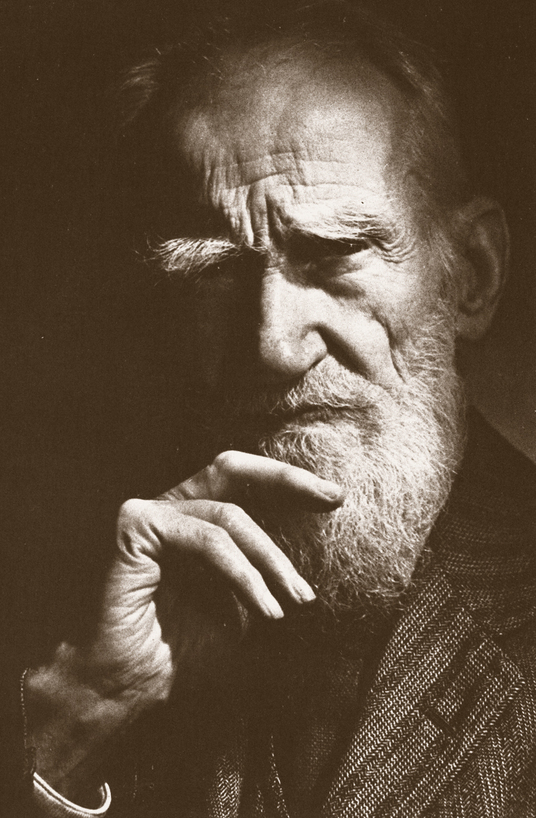 “Now when we have already learned to fly through the air like  birds, to swim under water like fish, we lack only one thing - to learn to live on Earth like  people!“
B. Shaw
George Bernard Shaw
1856-1950
(Irish Dramatist)
International Day for Tolerance 16 November
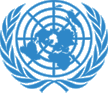 In 1996, the UN General Assembly invited UN Member States to observe the International Day for Tolerance on 16 November, with activities directed towards both educational establishments and the wider public.This action followed on the United Nations Year for Tolerance, 1995, proclaimed by the UN General Assembly in 1993 at the initiative of UNESCO.
French :  
the ability to recognize other ideas or opinions
which are different from your own ones
English:
Readiness to be indulgent
TOLERANCE
Chinese:
To allow, to accept, to be magnanimous to
somebody
Arabian:
Forgiveness, condescension, softness, 
compasson
Outstanding people about tolerance
“We may have different religions, different languages, different colored skin, but we all belong to one human race.”
                         Kofi Annan
“In the practice of tolerance, one's enemy is the best teacher.”
Dalai Lama
“The highest result of education is tolerance”. 
                 Helen Keller,  'Optimism,' 1903
Ability to put oneself in the place of the other
Recognition of diversity and equality of others
respect of
human dignity
TOLERANCE
TOLERANCE
cooperation, 
partnership
readiness
to agree with
other opinions
to accept
others as they are
TOLERANCE
TOLERANCE
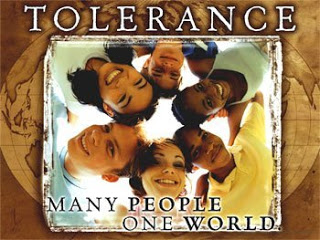 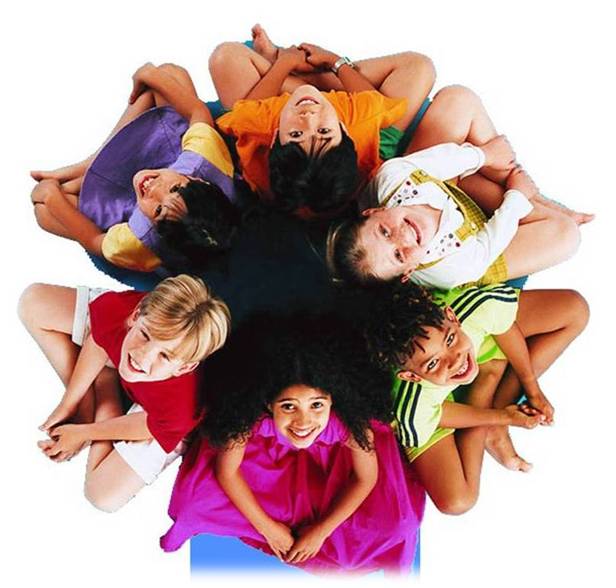 Recognition of diversity and equality of others.
“There were neither two  equal opinions nor two identical hairs or seeds in the world. The most universal quality is diversity.”  M.Mountain
[Speaker Notes: in]
ARE  YOU  A  TOLERANT   PERSON?
A                      B
TOLERANCE                    ____                            ____                                              
Unselfishness (альтруизм) ____                            ____                             
Sense of humor                   ____                            ____                            
Tolerance to differences      ____                            ____                            
         (терпимость к иному)                               
Trust (доверие)                  ____                           ____                             
Ability to control oneself    ____                            ____                            
(способность управлять своими чувствами)                
7)      Friendliness (дружелюбие)____                           ____                          
8)      Ability not to condemn anybody
       (способность не осуждать)  ____                           _____                                     
9)     Ability to listen                         ___                              _____                             
Aptitude for sympathy         ___                               _____                              
      (склонность к сочувствию)
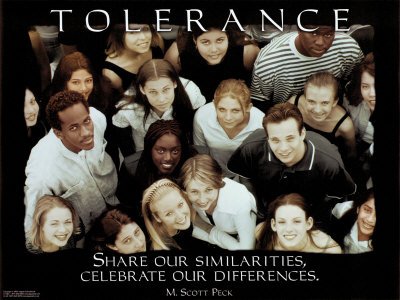 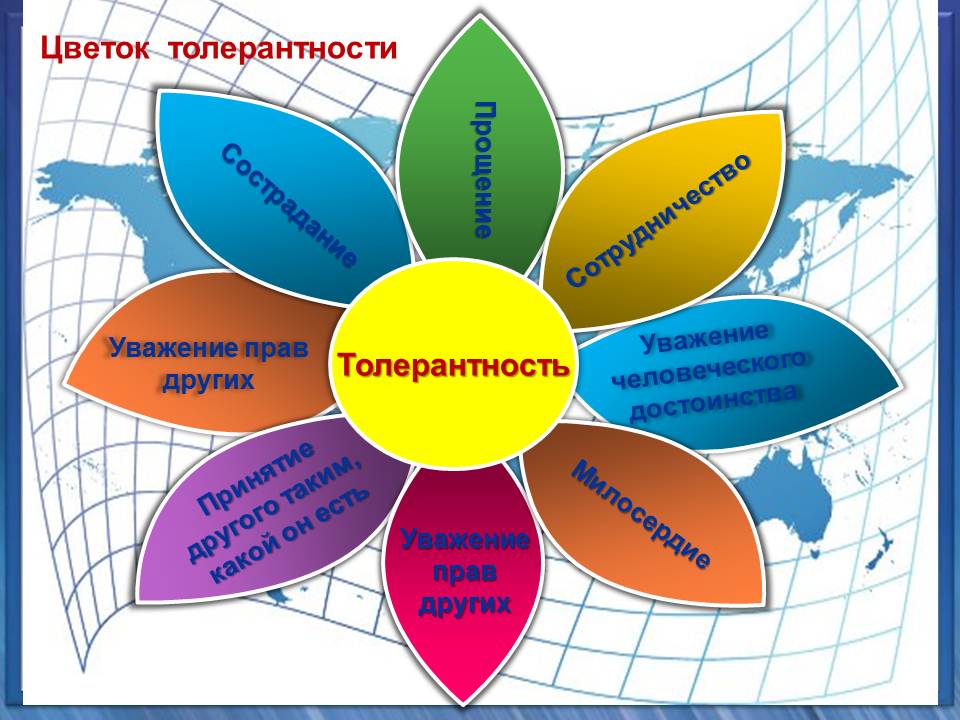 TOLERANCE FLOWER
SYMPATHY
FOGIVENESS
COOPERATION
TO RESPECT the 
RIGHTS of OTHERS
TOLERANCE
RESPECT HUMAN DIGNITY
RESPECT the 
RIGHTS of 
OTHERS
CHARITY
To accept  a person as he is
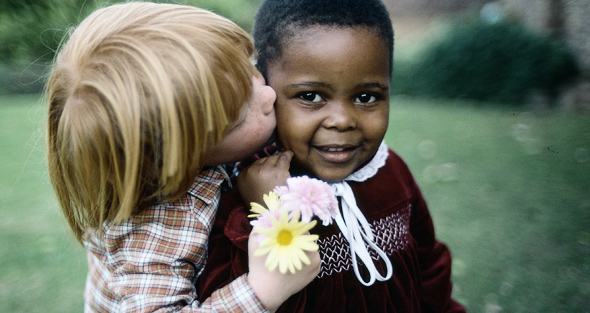 T-  tactful
O- observant
L-  loving
E-  expressive
R-  rewarding
A-  affectionate
N-  nice
C-  caring
E-  enthusiastic
Try to treat people in the way you want to be treated
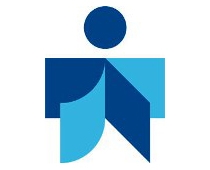 Symbols of UNESCO
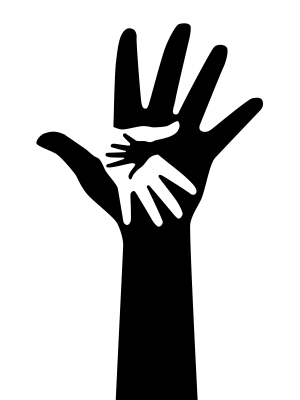 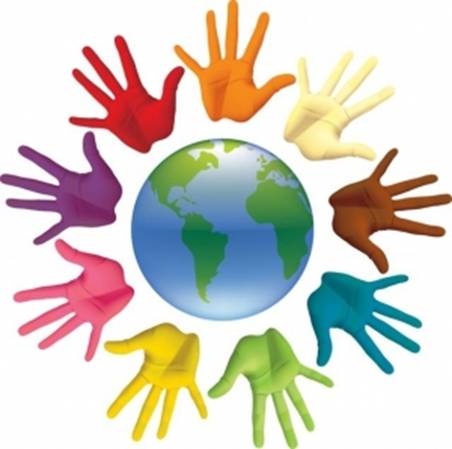 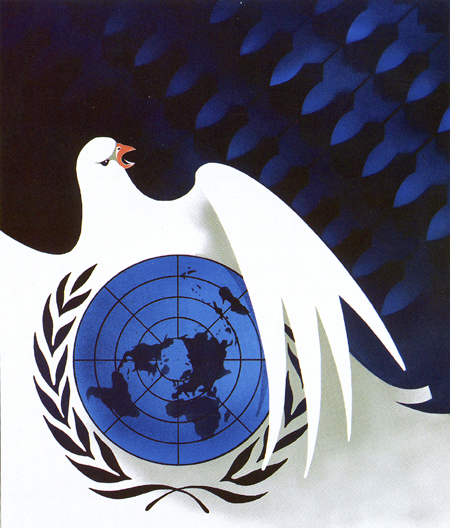 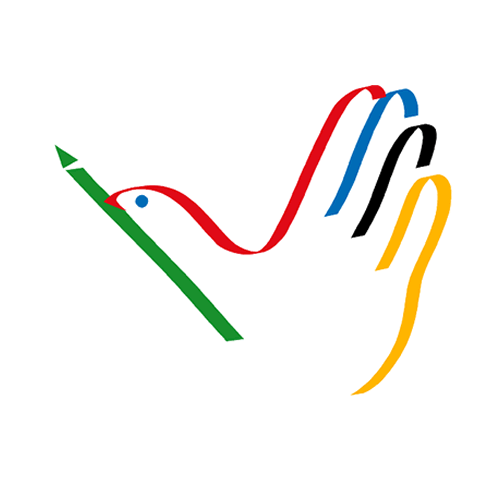